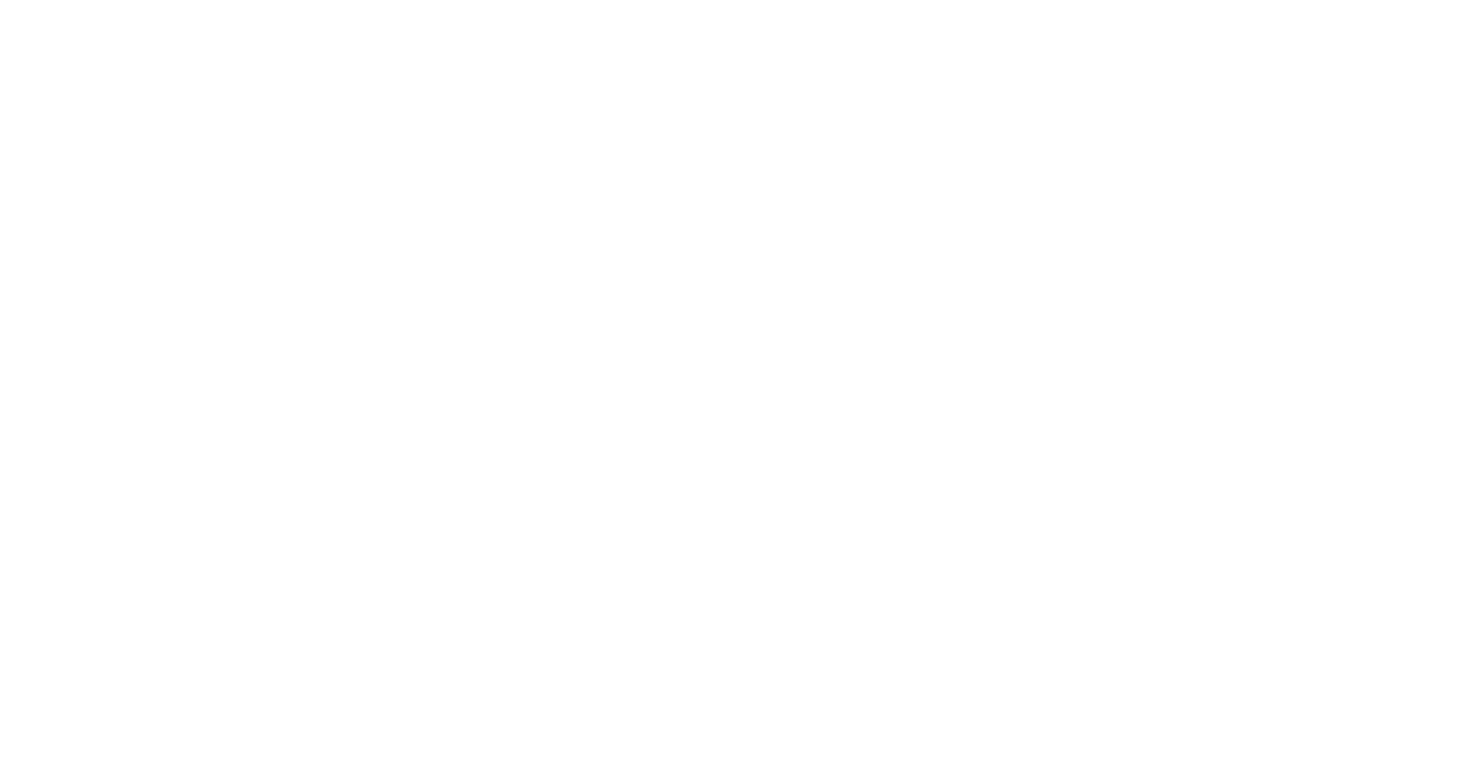 Psalm 7 (DNP) 	t. J.P. Kuijper; m. Genève 1551
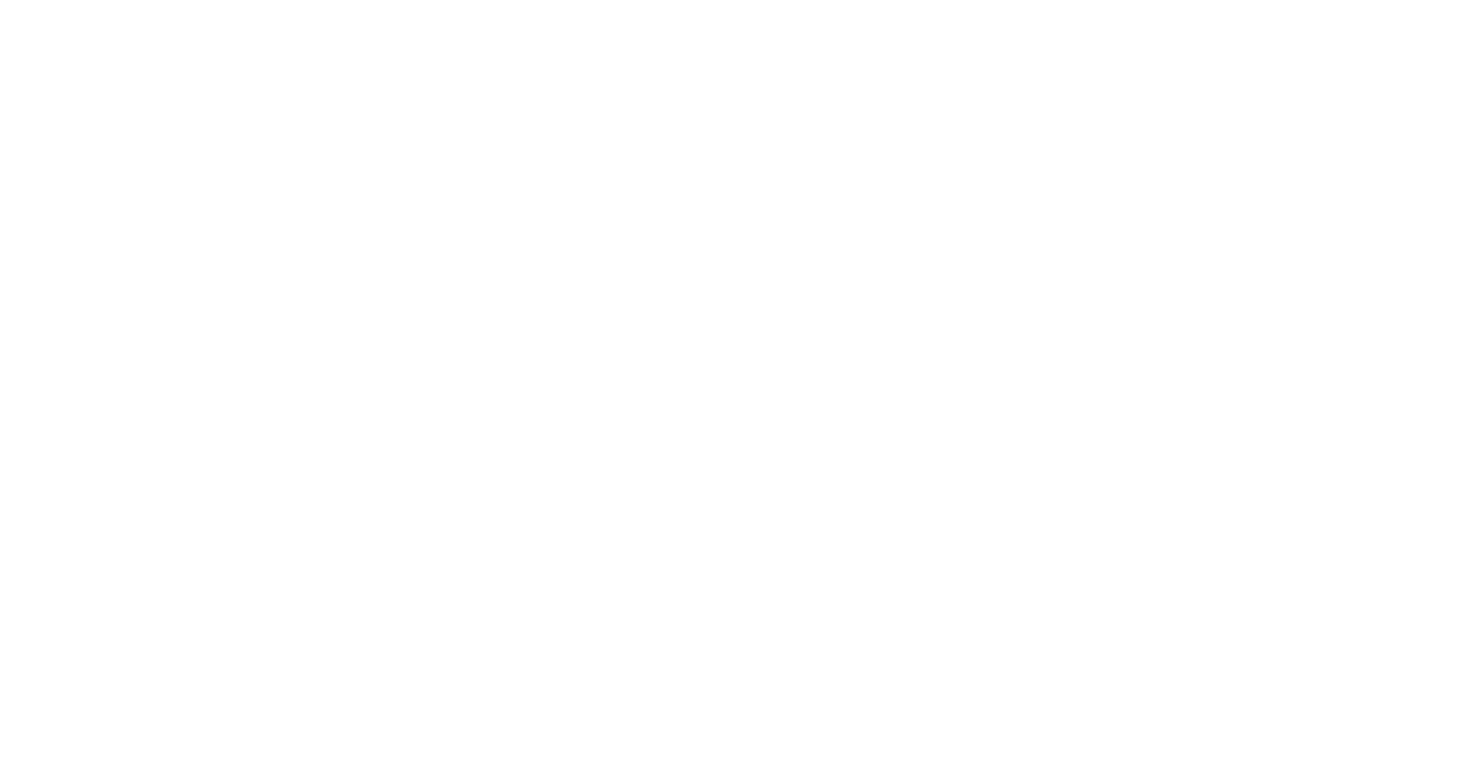 Psalm 7 (DNP) 	t. J.P. Kuijper; m. Genève 1551
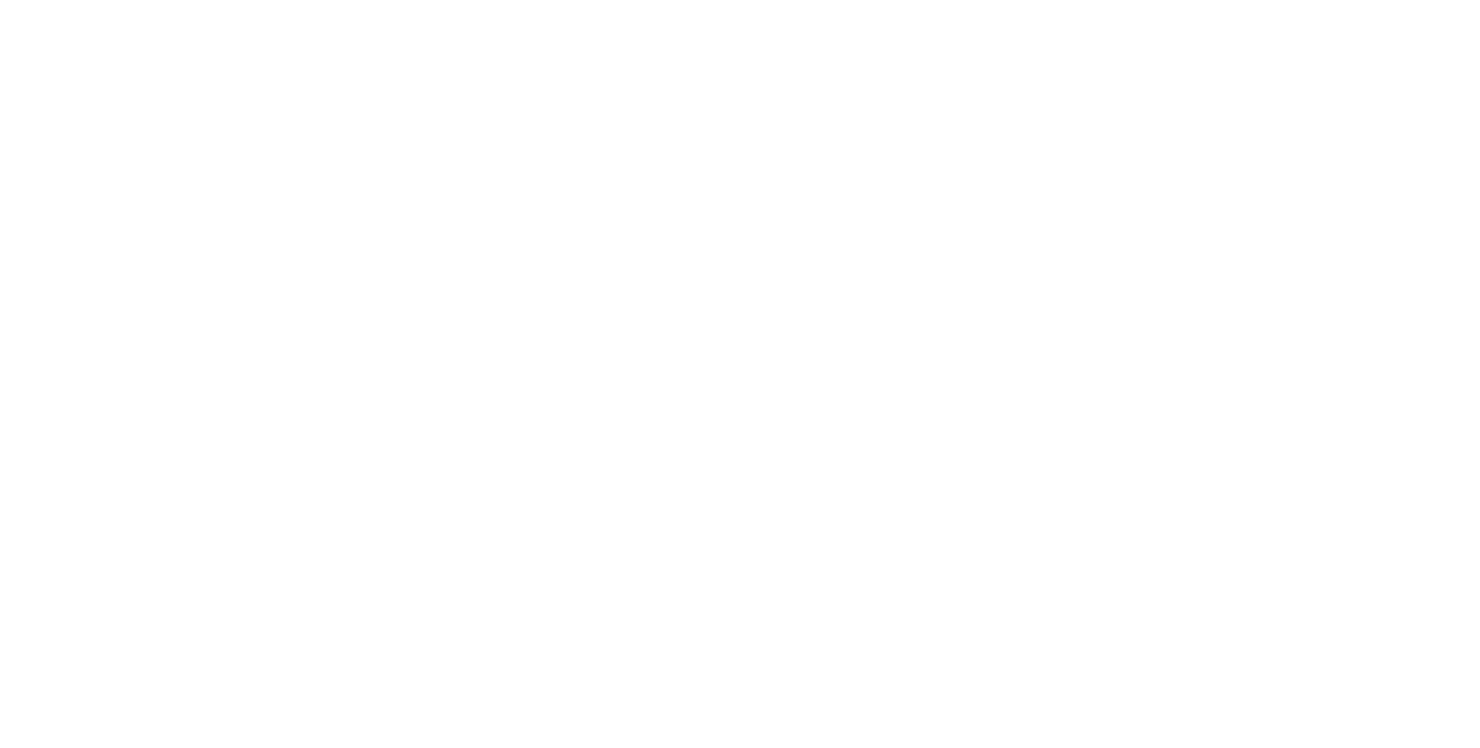 Psalm 7 (DNP) 	t. J.P. Kuijper; m. Genève 1551
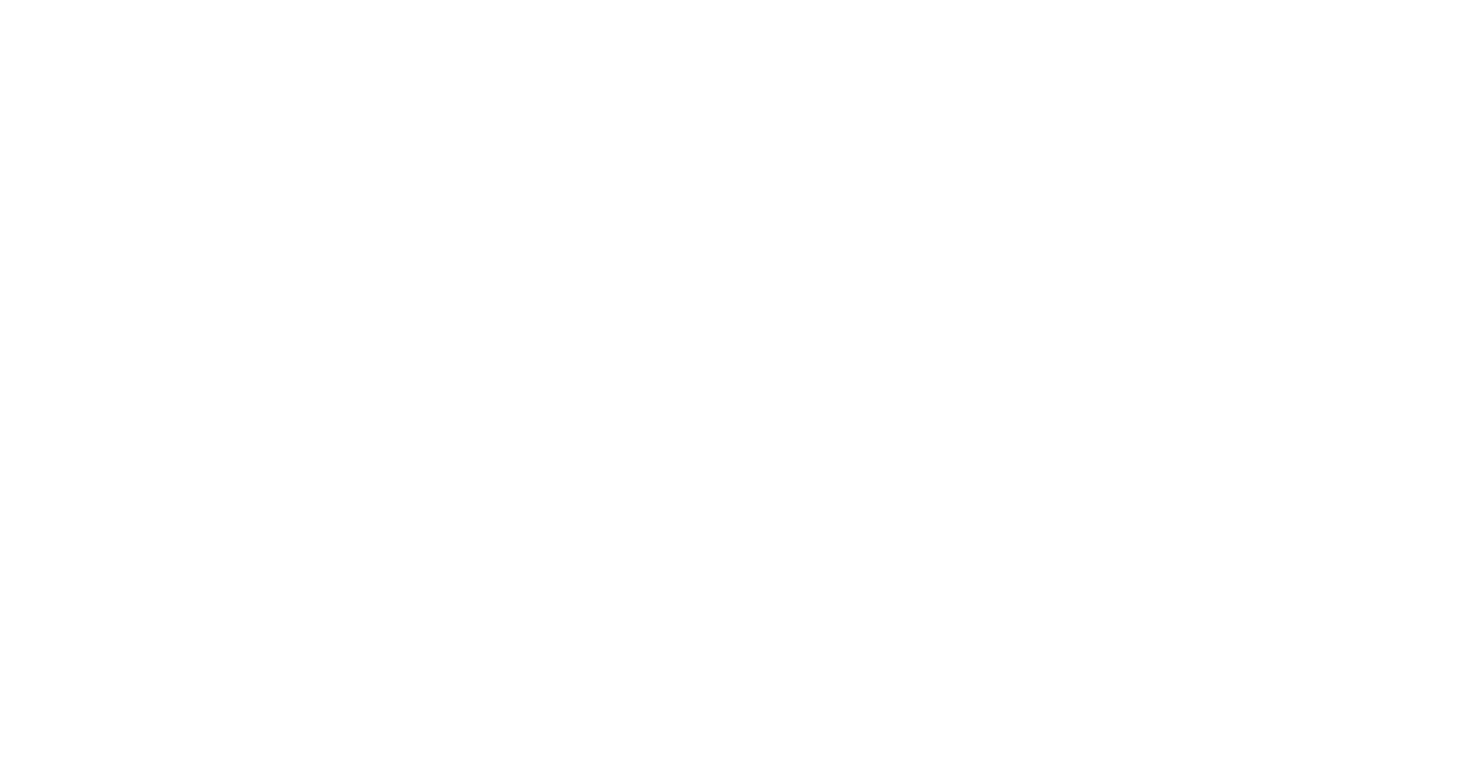 Psalm 7 (DNP) 	t. J.P. Kuijper; m. Genève 1551
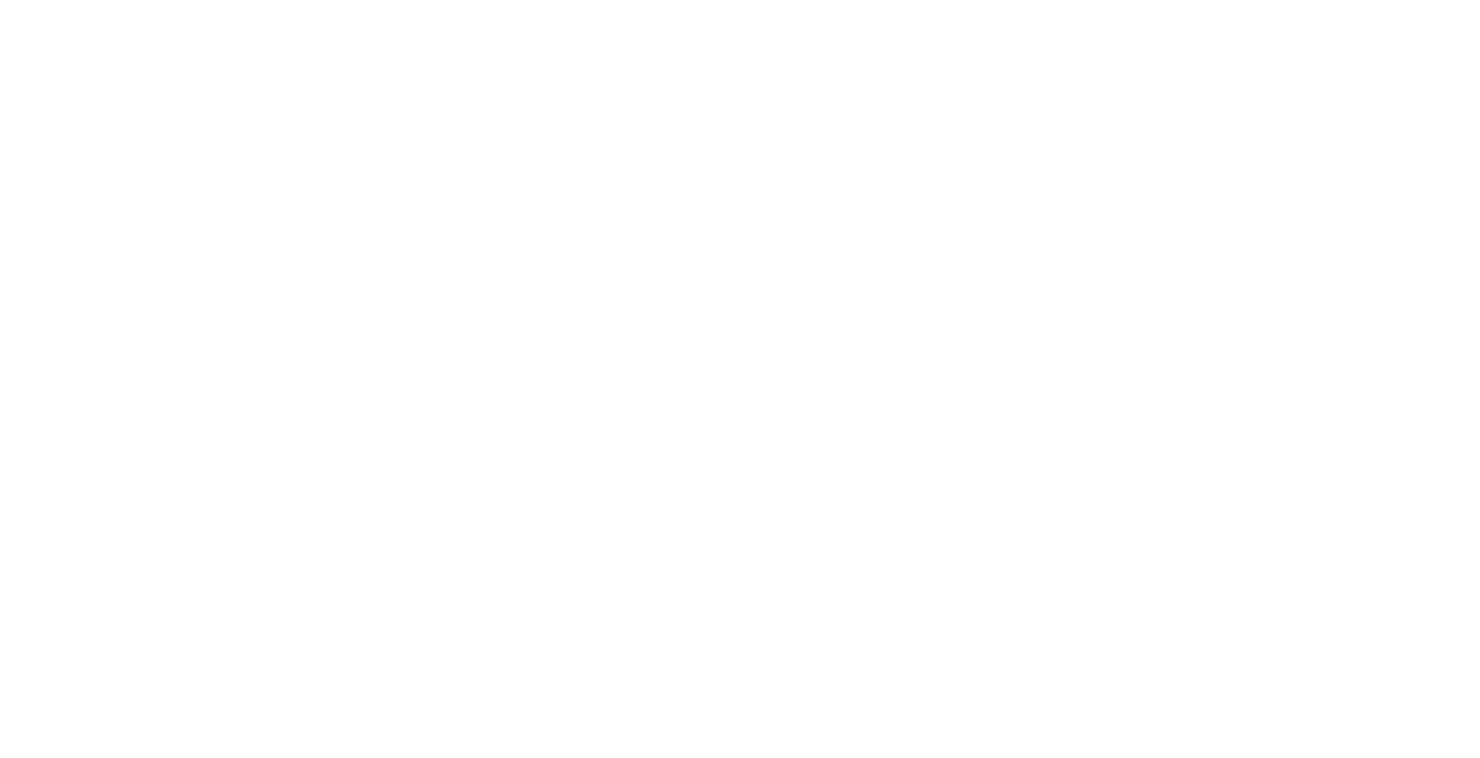 Psalm 7 (DNP) 	t. J.P. Kuijper; m. Genève 1551
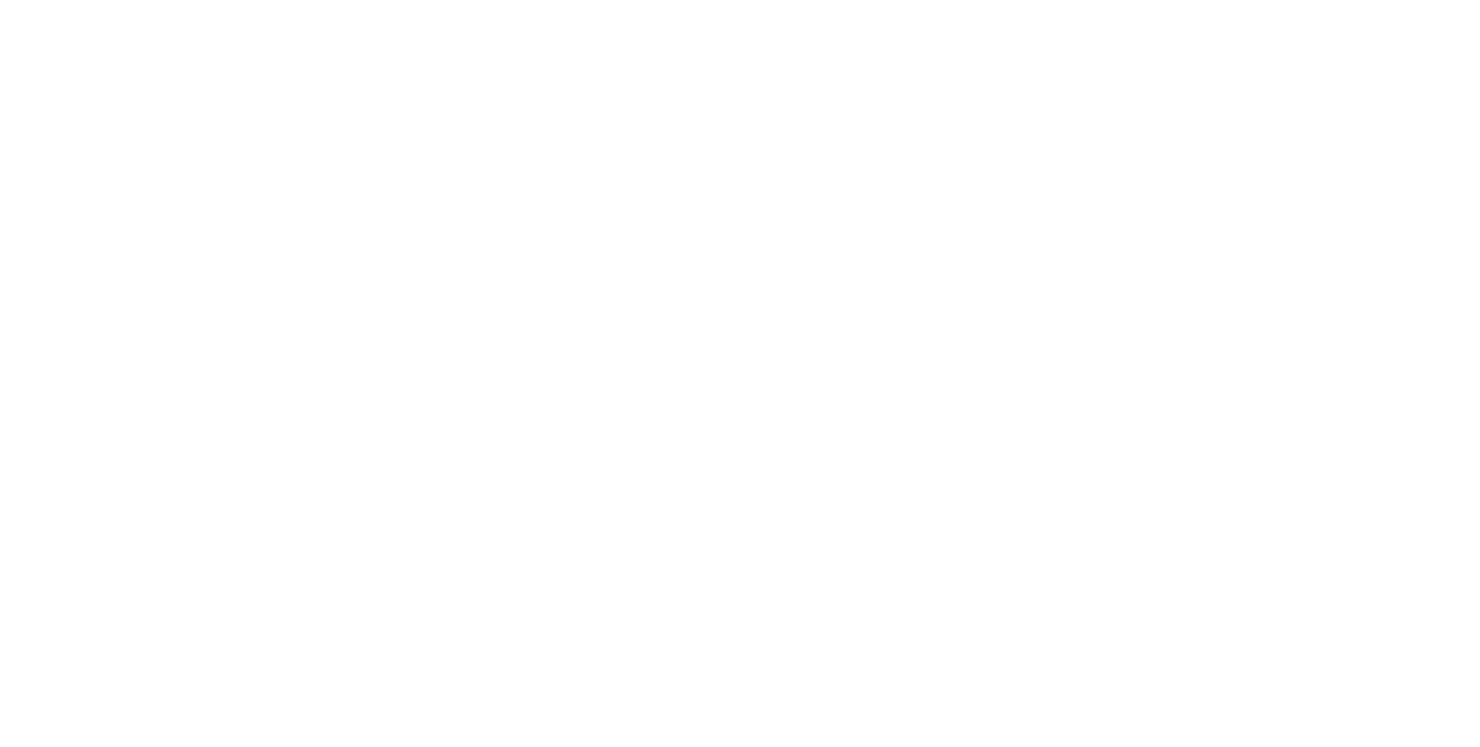 Psalm 7 (DNP) 	t. J.P. Kuijper; m. Genève 1551
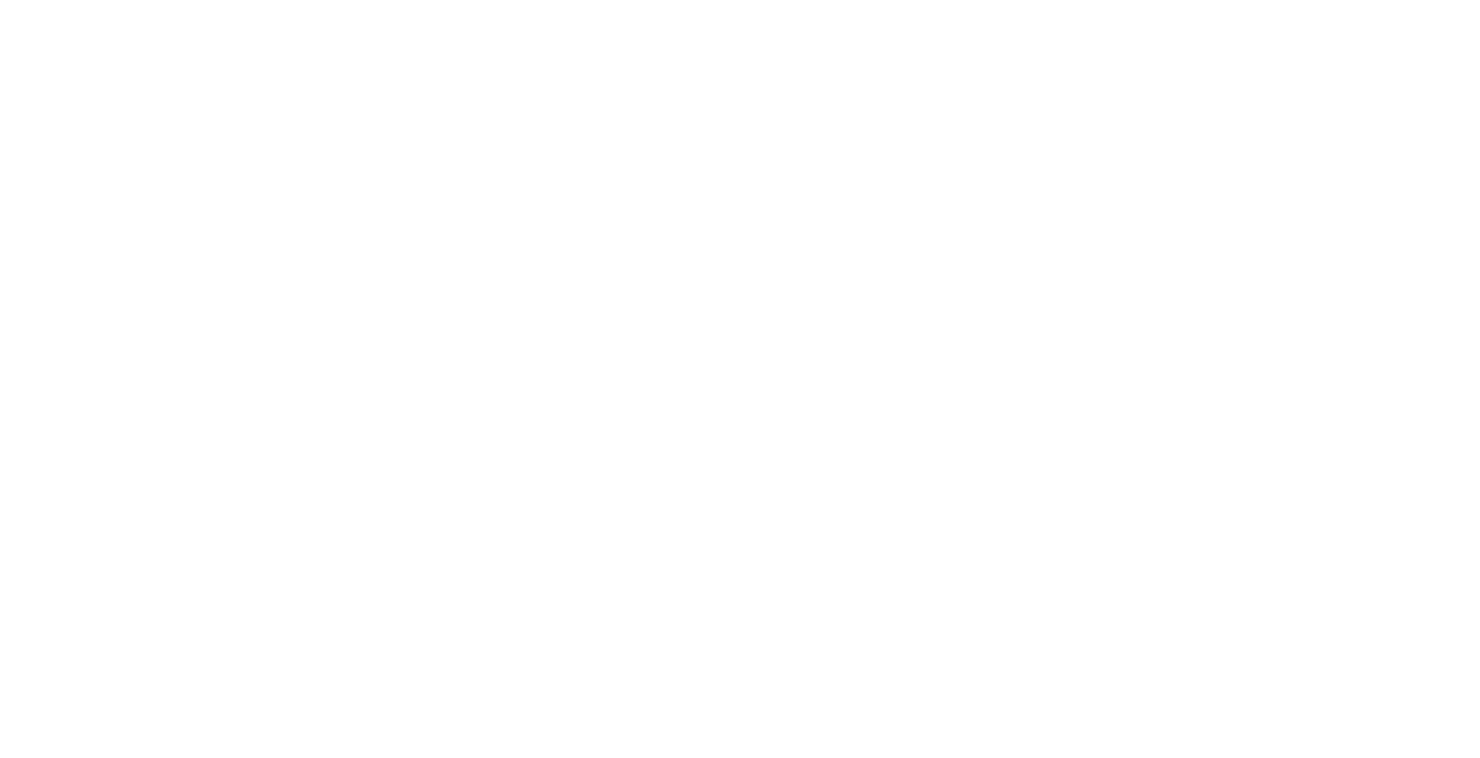 Psalm 7 (DNP) 	t. J.P. Kuijper; m. Genève 1551
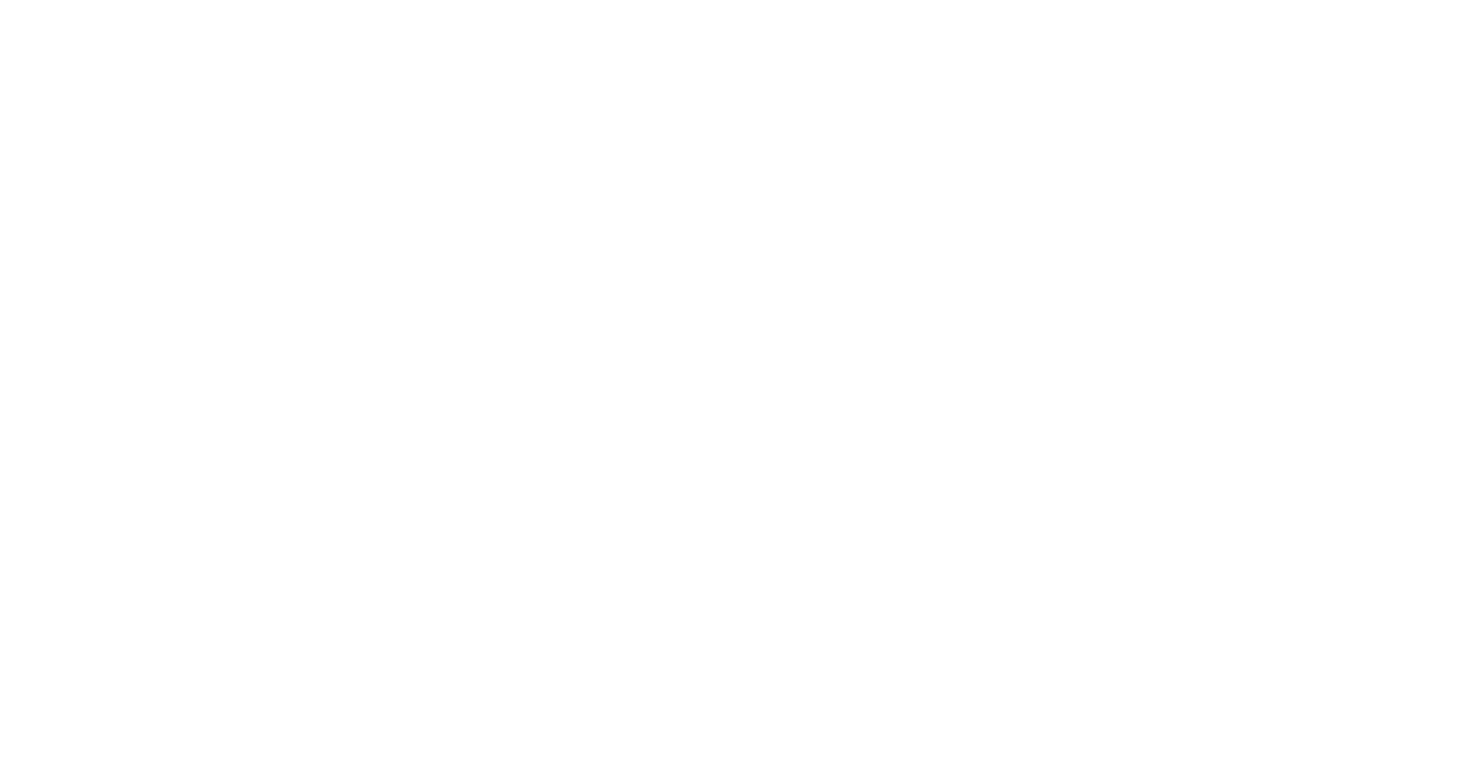 Psalm 7 (DNP) 	t. J.P. Kuijper; m. Genève 1551